Club Treasurer Education
Missouri-Arkansas District
2022
[Speaker Notes: CLUB TREASURER EDUCATIONFACILITATEWelcome to Club Treasurer Education. My name is <INSERT NAME> and I am the <INSERT ROLE> for Kiwanis International. Today, I will walk you through your roles and responsibilities to help prepare you for your upcoming role as club treasurer. Thank you for making this commitment.  And thank you for being a leader in your club.]
Housekeeping Notes
<<INSERT TRAINING SPECIFIC ETIQUETTE>>
[Speaker Notes: HOUSE KEEPING NOTES 
Note to instructor: This section is to be used for any type of information on how the training will be conducted. Acknowledging that this may be a virtual training, reminders on zoom/google etiquette is a good reminder on how to review. If this is a training happening in person, you can review any in-person notes such as when to take questions, parking lot lists, etc.  
 
FACILITIATE <<EDIT SCRIPT DEPENDING ON FORMAT OF DELIVERY>> A few housekeeping notes. If you have insights or examples to share with your peers? If you have questions during the training, please submit them through the chat box. Please remain muted and use this feature instead. With the large number of participants, this will be the easiest way for us to communicate back and forth. You can send your questions throughout the training or save them until the end.]
Welcome
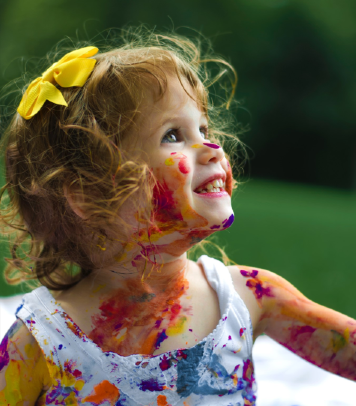 Today’s main topics:
Your role
Administrative duties
Expectations
District information

Session format:
Presentation
Group discussions
[Speaker Notes: WELCOMEFACILITATEWe will cover some information today that primary covers your role as treasurer, responsibilities and duties, and expectations. There is a wealth of knowledge, expertise and experiences within this group. My expectation of you all is that you are open to sharing knowledge and building new working relationships today. 

Let’s begin with some introductions
(Introduce facilitators and participants)]
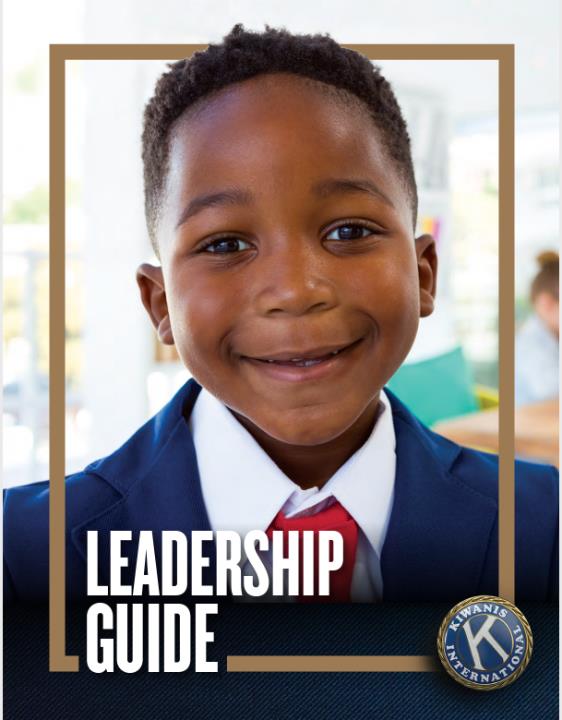 Leadership Guide
https://bit.ly/3xUQiXt
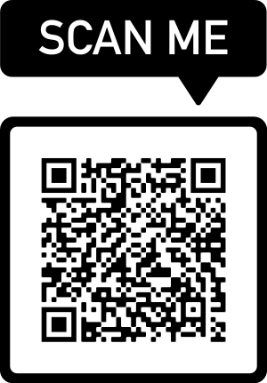 [Speaker Notes: LEADERSHIP GUIDE 
Note to Instructor: The CLE guide can be found on the 2022-23 Ed Hub or on the Kiwanis International Website. Please note the cover is the same as last year’s CLE Guide, but you can verify the version on the last page where it should have the 2022 date on it.  
RESOURCE: 2022-23 Club Leadership Guide 
 
FACILITITATE  
Lastly, if you do not have a physical Leadership Guide you can access one online. You can download a copy at the web address listed on the screen or click on the link in the chat box. You do NOT need to have this in front of you for today’s session, though you may find it helpful. All references to the workbook will be shown on the screen instead. A pen and paper may be handy to take notes of your own throughout the presentation. 
 
Our goal is to prepare you to lead your Kiwanis club in growth, retention and service – and to manage your club’s operations effectively. 
 
Before we dig too deep, let’s take a moment to listen to a message from International president-elect, Bert West.]
[Speaker Notes: PRESIDENT-ELECT WELCOME 
Note to instructor: The video of President-Elect Bert West is embedded into the PPT Slide – You will need to click on the video to start the video. We have also provided a direct link in the 2022-23 Ed Hub in case it is not working in the PPT Slide.  
RESOURCE: President-Elect Welcome Video
 
PLAY VIDEO 
 
FACILITAITE  
As you can see, next year is going to be a great year. We’re excited that you’ve made the commitment to be a part of it.]
Parking Lot
Questions during the presentation?
Insights or examples to share?
Use a post-it or send it in the chat box  to add to the parking lot!
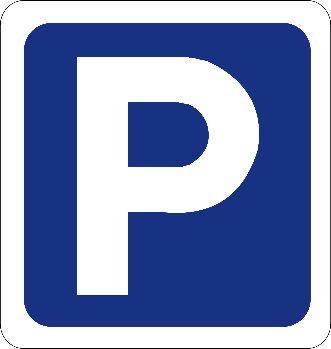 [Speaker Notes: PARKING LOT LIST Note to Instructor: (In-Person Training) Place post its at every person’s place and a large piece of paper on the wall. Purpose: To keep interruptions minimal without attendees getting stuck on a question in their head/not paying attention) (Virtual Training) You can create a shared document as a google doc, or track this yourself as topics come up that need to be added. 

FACILITATE Whenever someone has a question (e.g., When is ICON?) or a helpful hint (“we love google docs”) during a presentation, please place it on the paper. After each presentation, we answer the post-it note questions that haven’t already been addressed.]
Our Goal
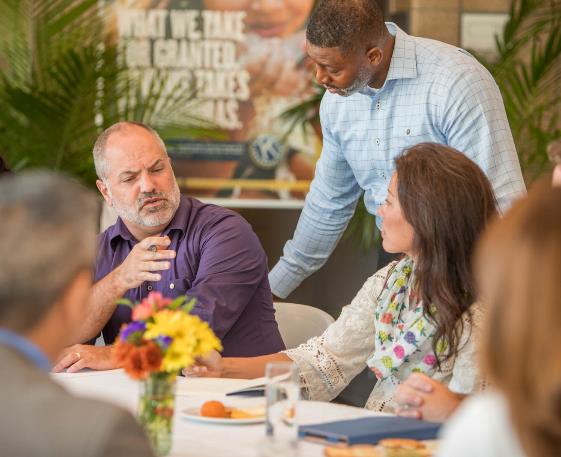 To prepare you to become better club treasurers through ethical stewardship, clear communication, and excellent organization.
[Speaker Notes: OUR GOAL
Note to instructor: This is an opportunity to engage your audience and as for what they hope to get out of the training today. If this is a in-person training and time is allotted, you can re-introduce the concept of a parking list for items that you can go back and address at the end of your presentation. 
FACILITATEOur goal for today is to prepare you to become better club treasurers through ethical stewardship, clear communication and excellent organization. For existing treasurers, our goal is that you will be able to utilize new features in the club management system, hear new information from Kiwanis International and implement best practices for using the system. 
 
GROUP SHARE: What are your expectations for today’s training?  Lets take a couple of minutes to share in the chat or raise your hand if you would like to unmute yourself and share.]
Outcome Parameters
We will look for these outcomes to measure our success:
Appropriate expenses in club accounts
Completion of dues process on time
Successful annual audit
Compliance with local and Kiwanis International policies
[Speaker Notes: OUTCOME PARAMETERSFACILITATEMy expectation for today is that you will leave this training with a strong foundational understanding of what your roles and responsibilities are as a club treasurer, and you feel like you have the tools to be successful. We have 4 measurable parameters to determine your success.]
Agenda
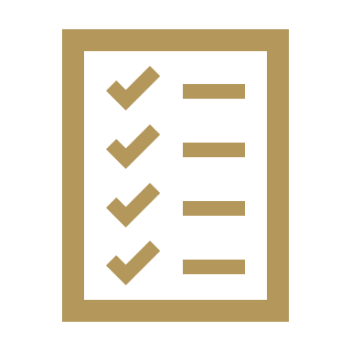 Job description
Club Dues and Processing
Accounts and Budgets
Important Forms
[Speaker Notes: AGENDA Note to instructor: This agenda can be added or adjusted depending on specific responsibilities that may be unique to your Club Leadership within your District.  FACILITATE My expectation for today is that you will leave this training with a strong foundational understanding of what your roles and responsibilities are as a club treasurer and you feel like you have the tools to be. We will be covering the following areas during today’s training. 
Job Description – reviewing the roles and responsibilities  
Club Dues & Processing
Accounts and Budgets 
Important Forms
To really understand your role and responsibilities, first you need to have a better understanding of the organization overall.]
Opening Activity
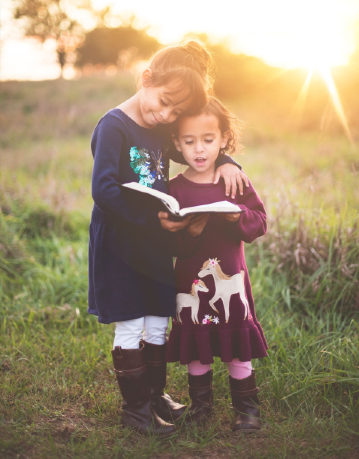 ICE BREAKER ACTIVITY
[Speaker Notes: OPENING DISCUSSION 
Note to Facilitator: You can use an ice breaker to help get people talking and getting to know each other before jumping into training. You also have the option to pick your own ice breaker activity that allows for the same.  We have provided some ideas for Ice Breaker Activities for your to choose from, but do not feel limited to just these ideas. RESOURCE: 2022 CLE OPENING ACTIVITIES (PDF)
 
FACILITATE 
Before we dive into things, we are going to do a quick activity to get us talking and sharing. 

<<INSERT OPENING/ICE BREAKER ACTIVITY>>]
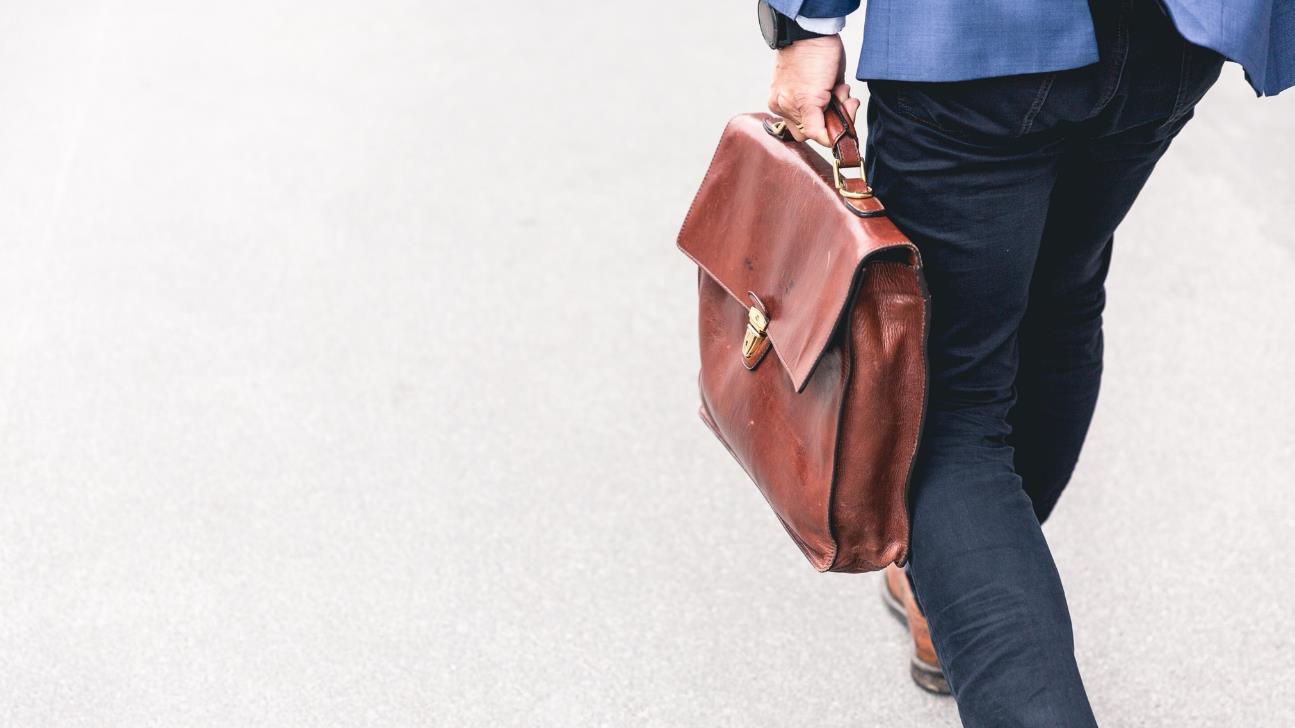 JobDescription
[Speaker Notes: JOB DESCRIPTIONFACILITATEYour election as treasurer of your Kiwanis club is proof that your fellow members see you as a person of integrity — with an aptitude for finance. Along with the club board, you are responsible for your club’s solvency and financial stability. Take pride in your leadership role. You’ve earned your club’s trust. It is important to know what the club treasurer position entails. While many things are universal, there may be additional information you will need to obtain to keep your club in good standing with your state or country. When in doubt, ask your club’s financial auditing firm or your Kiwanis district office as both may have more specific information for your location.]
Key Duties and Responsibilities
Good financial stewardship
Collecting funds
Preparing annual budget
Creating monthly reports for club board
Creating annual financial summary for club
[Speaker Notes: KEY DUTIES AND RESPONSIBILITIESFACILITATEA full list of a treasurer’s responsibilities, qualifications and duties can be found in the leadership guide. I have the page on the screen for you now. 

Let’s look at some of the key items you will be responsible for in the upcoming year. Many are aware that the treasurer collects member dues and maintains the club’s finances, but there is much more behind the scenes work, like keeping the club in good financial standing. The treasurer also impacts the relationships the club has with the community. Some of your key duties and responsibilities include maintaining good financial stewardship, collecting funds, and preparing your annual budget. You will work with the club secretary to coordinate the club’s financial responsibilities and records. The treasurer often serves as an advisor to the club on financial matters, including setting a club budget. You are also a member of your club’s board of directors meaning you are entitled to participate in all board discussions and are eligible to vote on any question put to vote by the presiding officer.]
Member Dues
Kiwanis International dues and fees:
US$52: Kiwanis International dues 
US$13: Liability insurance*
US$4: Directors and officers' insurance*
US$8: Magazine publication**

*North America and the Caribbean only
**for English-speaking members in North America
[Speaker Notes: MEMBER DUESFACILITATEYou are responsible for collecting all funds due to the club and for keeping the records of membership fees and dues, unless these responsibilities are delegated to the secretary. The dues process is a straightforward process, but there are steps that are important to understand in order to maximize member communication and expectations. It’s important to understand what combines to create each member’s financial responsibility and how those decisions are made. Kiwanis International dues are set by the House of Delegates while the fees are established by the Kiwanis International Board based on the cost of the service provided. The fees can fluctuate slightly to reflect the change in the cost. You do not have to charge the same amount to all of your members as long as it is indicated in your club’s bylaws. Discounted club dues for senior memberships or for opting out of prepaid meals are popular options for many clubs.]
Your Club Dues
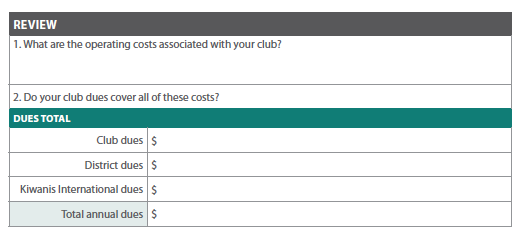 [Speaker Notes: YOUR CLUB DUESFACILITATEMembers of local Kiwanis clubs pay membership dues and fees to their club. The dues and fees paid by members support Kiwanis International, the Kiwanis district and the Kiwanis club. The total amount a member pays in dues depends entirely on his or her club and district and is determined by the appropriate governing body. For district dues, this decision is made by the district House of Delegates. For club dues, the club bylaws and policies state that club membership dues, fees and other assessments must be approved by two-thirds (2/3) vote of the members present and voting. Members must be provided with at least fourteen (14) days’ notice of the vote and be informed of the proposed amount. (Club Bylaws, Article 8.5)]
Exceptions
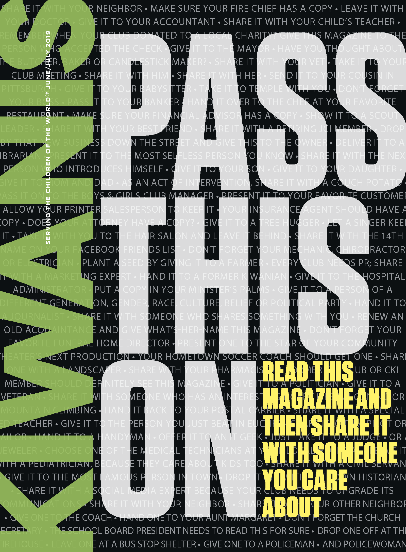 Not every member pays the same. For example, consider:
Spouse magazine credit
Life members
Former SLP members
Pass on the financial benefits to the right person.
[Speaker Notes: EXPECTATIONSFACILITATEThere are two exceptions to the amounts listed previously. While it is a condition of membership that each member is a subscriber to the official publication of Kiwanis International, if both spouses are members of a club (not necessarily the same club), one spouse may choose not to subscribe to the magazine, which results in a reduction in fees. To receive this benefit, the spouse or club secretary can contact Member Services. 

The other exception is an international dues wavier for former service leadership program members. If a new member is an alumnus of a Service Leadership Program, the club should not charge that member for Kiwanis International dues for two years after joining their first Kiwanis club. They are still required to pay for the insurance and magazine fees. If the new member is reported properly when added to the club roster by the club secretary, this two-year waiver will automatically appear on the club invoice. Check with your district office to see whether your district waives district dues for new members who are alumni of SLPs. All exceptions are intended to be financial benefits to the eligible member and should be reflected on their personal invoices.]
Dues Invoicing Process
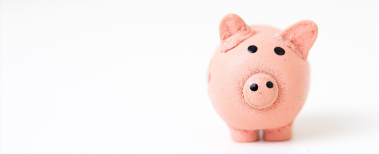 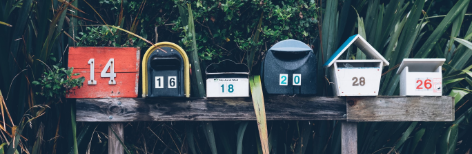 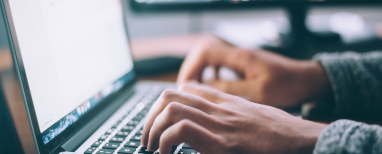 Invoice
Mailing
Payment
New member adds must be complete by September 30
Member deletions due by October 10
Last week of October/ first week of November
Club secretary
Finance tab
Online
[Speaker Notes: DUES INVOICING PROCESS
FACILITATEAs with most things related to finance and accounting, there are clear expectations and deadlines regarding the completion of steps in the dues-invoice process. Members of local Kiwanis clubs pay annual membership dues and fees to their club. The dues and fees paid by members support Kiwanis International, the Kiwanis district and the Kiwanis club. The total amount a member pays in dues depends entirely on his or her club and district and is determined by the appropriate governing body. 

The key to ensuring your invoicing is done properly is to work with the club secretary on adding and deleting members in real time. Take care of this task as it happens. Adding members in real time will be crucial moving forward because of the new prorated dues structure. Deleting members in real time is important to help give your club, division and district leaders a realistic picture of what membership looks like in your area prior to the end of the administrative year. That said, there is a hard deadline for member deletions or they will continue to be billed as a part of your roster. The Kiwanis International administrative year ends on September 30th. Any deleted members must be submitted by your club secretary no later than October 10th or you will be billed for them. After this 10 day window, you invoice is locked. Invoices are mailed the last week of October or the first week of November. You have 30 days to remit payment. Lastly, US clubs can pay online. Clubs outside of the US or who do not wish to pay online, can do so according to the instructions on your invoice. 

For North American clubs only: When your club receives an invoice from Kiwanis International for continuing members or new members, both the Kiwanis International and district costs are included when applicable. Also, Kiwanis International collects fees for the Kiwanis International European Federation for those clubs when applicable. To simplify the payment process for clubs, Kiwanis International collects all of the dues and fees mentioned above and then distributes them appropriately. Also, if your club sponsors a Builders Club or K-Kids, their renewal fees will be billed to your club. 

Invoice is based on your membership as of September 30 (there’s a 10-day grace period to delete members from your roster)
Mailed last week of October or first week of November (To the last secretary of record)
Online payment available]
Collecting Member Dues
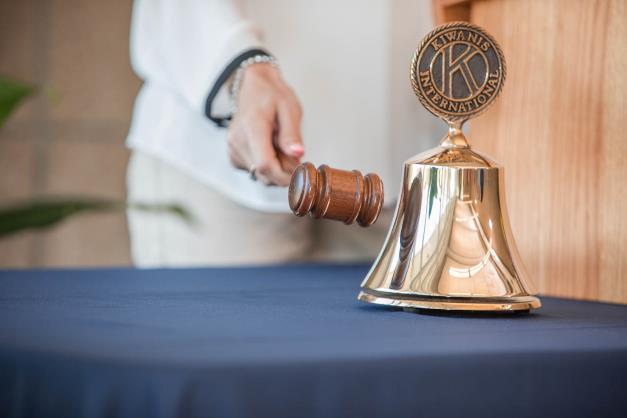 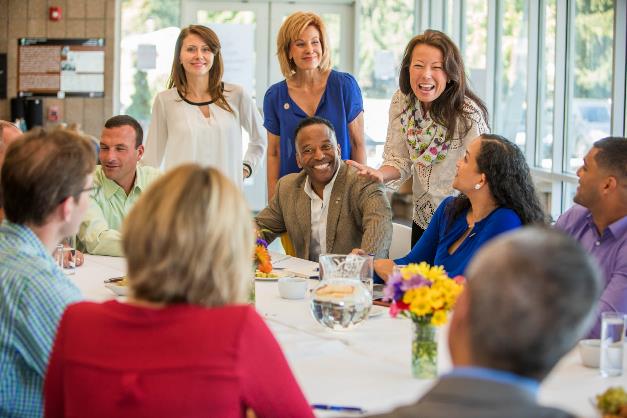 [Speaker Notes: COLLECTING MEMBER DUESFACILITATEWe’ve talked a lot about member dues and what they consist of, but how do we go about collecting them? Collecting dues doesn’t have to be a grueling process if everyone knows what to expect up front. 

November or December, it is highly recommended that dues be scheduled for payment to the club by October 1. This will help clubs anticipate any changes to the club roster while it is still possible to adjust without financial penalty.

Some clubs choose to bill members quarterly or semi-annually, especially for any required club fees like meal costs, to ease the financial burden on the member. That is a decision a club can make, but the invoice payable to Kiwanis International will all be due at the same time, so plan ahead with your cash flow.]
Diplomatic Dues Collection
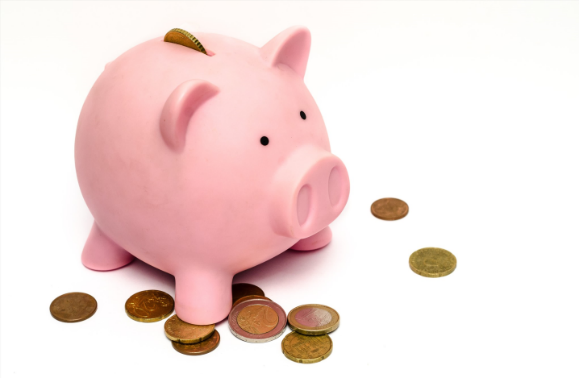 Kiwanis International strongly suggests members payment of dues to the club by October 1.
[Speaker Notes: DIPLOMATIC DUES COLLECTIONFACILITATEWhile dues are not paid to Kiwanis International until late November or December, it is highly recommended that dues be scheduled for payment to the club by October 1. This will help clubs anticipate any changes to the club roster while it is still possible to make adjustments without financial penalty. Some clubs have the option of paying dues through district websites and resources. Contact your district secretary to find out whether this is an option for your club.

GROUP SHARE: What platforms or programs do you use to help track and manage your budgets?]
Member Statements
Details to include:
Total amount due
Where to send the check
Check payable 
Outline of dues and fees
Dues and fees are not considered a tax-deductible expense
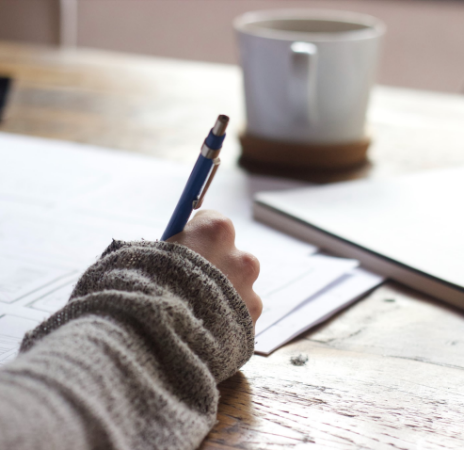 [Speaker Notes: MEMBER STATEMENTSFACILITATEAs treasurer, you may see the member invoice as a bill. If you ask your membership chairman or the service committee chairman, he or she will likely consider the invoice an opportunity to talk about the great work the club accomplished in the last year and how members made a difference…and by the way, here’s the invoice for this year. 

While this is a subtle difference, there’s an important distinction: You are not asking members to consider renewing their membership (and thus considering not renewing). You are inviting them to continue to invest in the community by continuing their involvement with your Kiwanis club.

It has become standard practice to send an invoice attached to an email. If your members will respond well to that delivery method, it can be a cost-saving way to avoid postage and can be more subtle. Make sure every invoice has these components. 

Also, keep in mind not every member pays the same amount and your member statements need to reflect those discounts accordingly. Remember: All exceptions are intended to be financial benefits to the eligible member and should be reflected on their personal invoices.]
Administrative Accounts
[Speaker Notes: ADMINISTRATIVE ACCOUNTSFACILITATEWhile some clubs may have the need for several separate bank accounts, every club has a minimum of two: the administrative account and the service account. Accounts in the club’s name will likely be business accounts that will require two signatures for all banking transactions. And if it’s not a requirement, it is highly suggested that the club opt for the requirement of two signatures. While it’s inconvenient at times, it’s a smart business practice, especially in a service organization that wants to be transparent.
 
The administrative account is for all administrative expenses of the club. The majority of these funds comes from annual club dues and meeting meals (if applicable). Generally, money from any activity in which only members participate is deposited into the administrative account.]
Service Accounts
[Speaker Notes: SERVICE ACCOUNTSFACILITATEThe service account is for the service programs of the club. Basically, the income for this account is derived from fundraising projects in which the public participates or from designated contributions. Article 8, Section 1, of the club bylaws stipulates: “Monies received for club service activities, regardless of source, may be used only for service activities.” The service account covers expenses for all club service activities, as well as all educational, religious and charitable activities.]
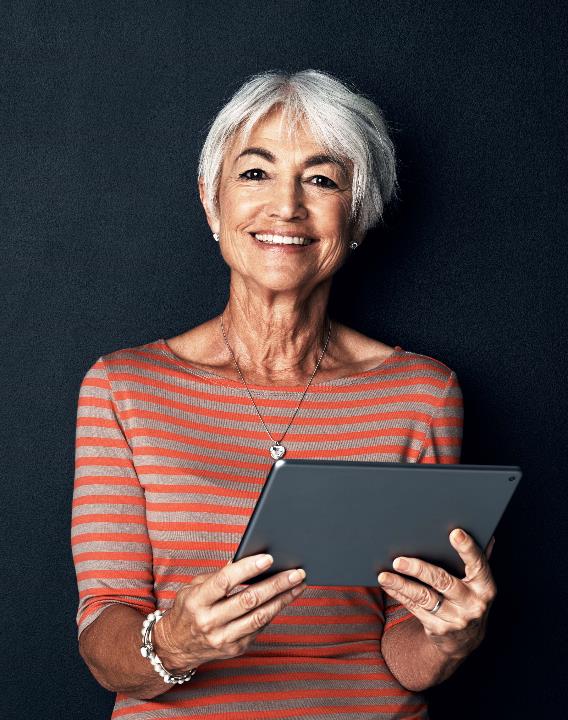 Did you know?
Clubs can pay all or a portion of each member's expenses for the Kiwanis Education Conference — part of the Kiwanis International convention — from its service account.
[Speaker Notes: DID YOU KNOW?FACILITATEDid you know clubs can pay all or a portion of each member's expenses for the Kiwanis Education Conference — part of the Kiwanis International convention — from its service account? A fair practice would be to reimburse two-thirds from the service account and one-third from the administrative account for a member attending all three days. Expenses for only attending the Kiwanis Annual Meeting would not qualify for reimbursement from the service account by Kiwanis standards.]
Annual Audit
Legal requirement
Completed by independent auditor or an internal committee
Standard Form for Club Bylaws
Treasurer serve on committee
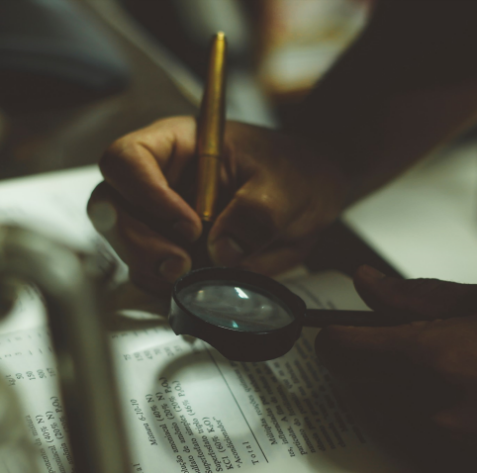 [Speaker Notes: ANNUAL AUDITFACILITATEEvery club is required to have an annual financial review by either an independent auditor or an internal committee. This is so important that it is actually the only required club committee in the Standard Form for Club Bylaws (unless the club chooses an external audit, then it is not required). Making the annual audit a standard practice ensures that club finances are being handled properly and reinforces the confidence that the club has placed in the treasurer. 

Should the club choose to have the annual audit performed by an internal committee, the treasurer can be a resource to the committee but should not serve on the committee. This would be a conflict of interest and would infringe on the independent nature of the audit.]
Incorporation
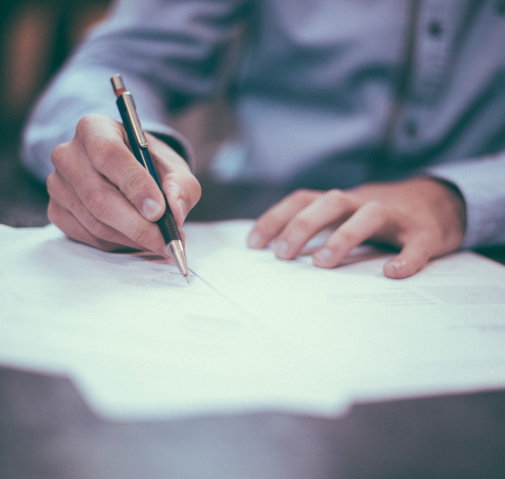 Legal requirement for U.S. clubs and some clubs in other countries
Typically during charter
Kiwanis International and local government 
Questions? Call member services: 1-800-KIWANIS
[Speaker Notes: INCORPORATIONFACILITATEEach club in the United States and clubs in some countries are required to be incorporated. Incorporation is typically completed at the time of the new club chartering. However, it’s important to ensure that your club’s paperwork has been filed. Check in your club files for a copy of the original documents. Kiwanis International and your state or local government agency will need a copy of these files. Be aware that incorporation must be renewed each year or according to your locale’s incorporation laws. Keep the renewal paperwork in the club files. Call Kiwanis member services at 1-800-KIWANIS, or +1-317-875-8755, ext. 411 (U.S. & Canada), for additional information.]
Review
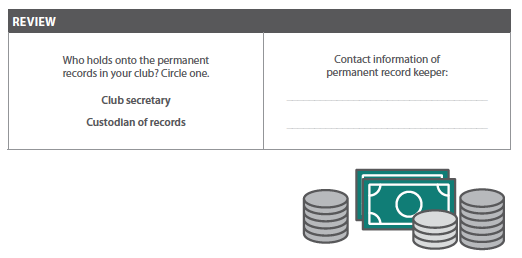 [Speaker Notes: REVIEWFACILITATE
As we continue to go through this training, we want to make sure that you’re aware of who holds the permanent records in your club. Make sure that you have the contact information of your permanent record keeper for future reference.]
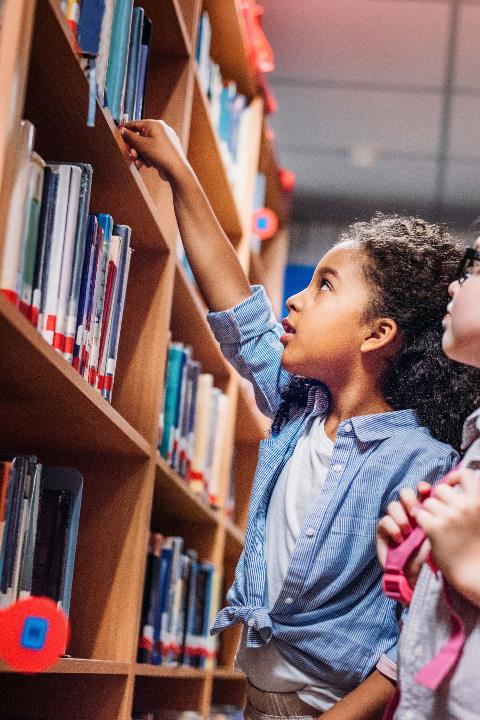 Files to be Maintained
Club checkbook
Paid invoices file
Cash receipts file (deposit records)
Bank statements and reconciliations
Treasurer's reports
Budget files
Official documentation required by state or local law
[Speaker Notes: FILES TO BE MAINTAINED
Note to facilitator: You must click to advance every bullet point.FACILITATE
The role of treasurer requires you to maintain files on behalf of your club. The files that you are going to make sure you have record of are the following:
Club checkbook
Paid invoices file
Cash receipts file (deposit records)
Bank statements and reconciliations
Treasurer's reports
Budget files
Official documentation required by state or local law]
Permanent records
Cancelled checks (seven years)
Invoices
Financial records and reports
Official documents related to the club foundation
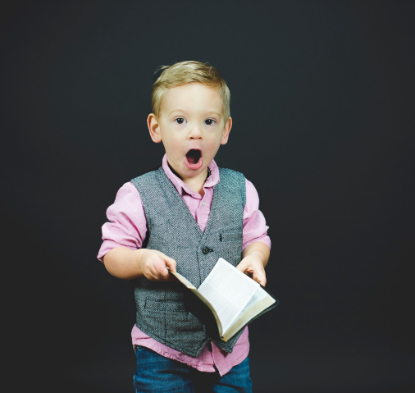 [Speaker Notes: PERMENANT RECORDS
Note to facilitator: You must click to advance every bullet point.FACILITATEPermanent records to keep 
Cancelled checks (seven years)
Invoices
Financial records and reports
Official documents related to the club foundation]
Budget Timeline
Remind members that club gifts are not tax-deductible
Give monthly financial report to board
August
Anytime
Annual
2003
2004
Monthly
January
Committees submit budget

Board approves at first meeting
Give annual financial report to club
Create a projected ROI for a club activity
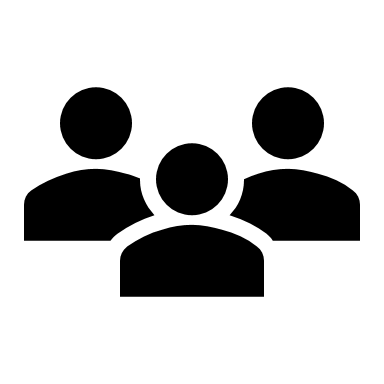 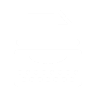 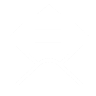 [Speaker Notes: BUDGET TIMELINE
Note to facilitator: You must click to advance the budget timeline by month.FACILITATEBudget timeline – August, committees submit their budget and the board approves them on their first meeting, each month you will give a financial report to the board, in January remind members that club gifts are not tax deductible, annually you will give a financial report to your club. We also recommend that you consider creating projected return on investment summaries for any club activities.]
What’s important to your club?
Is it reflected in your club’s budget?
What should it include?
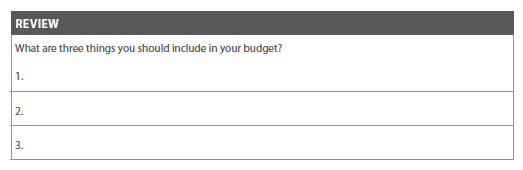 [Speaker Notes: REFLECTION: WHAT’S IMPORTANT TO YOUR CLUB?FACILITATE
When you’re working on your club budget, you want to consider the following questions. Does your club’s budget reflect what is important to your club? What should it include? 
GROUP SHARE: In the chat box, please share up to three things that should be included in your annual budget.]
Reporting expectations
A financial report should be prepared for each board meeting
Treasurer report at annual meeting
Most importantly…
Be transparent about all financial records and current financial status with your club at all times.
[Speaker Notes: REPORTING EXPECTATIONSFACILITATEReporting expectations – a financial report should be prepared to share at each board meeting. A treasurer’s report should be prepared to be shared at each club’s annual meeting. Most importantly be transparent about all financial records and current financial status with your club at all times.]
Club Grants
The Kiwanis Children’s Fund offers grants to help club’s who have a gap in funding for service projects.

Requirements:
Kiwanis-led
Fill a documented need in the community
Recur at least once per year
Support activities within one of the Children’s Fund cause areas
[Speaker Notes: CLUB GRANTSFACILITATEClub grants – The Kiwanis Children’s Fund offers grants to help club’s who have a gap in funding for service projects. You can assist your club in applying for one of these grants.]
Club Foundations
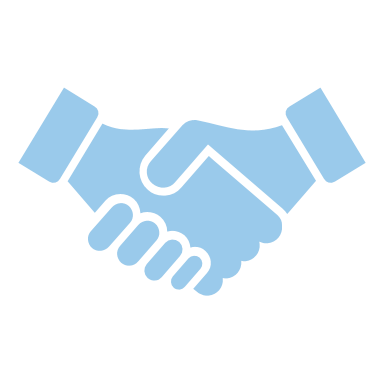 Only some clubs have a club foundation.
Clubs must seek Kiwanis International’s consent.
Clubs will create their own articles of incorporation and bylaws.
Banks have specific requirements for foundations.
Foundation treasurer
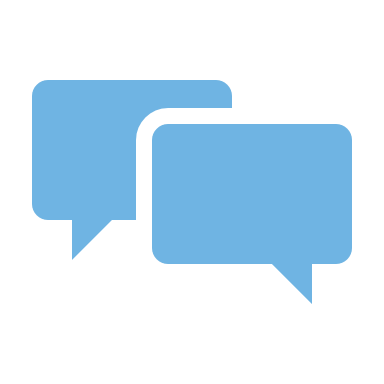 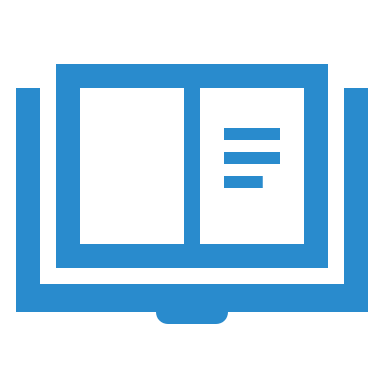 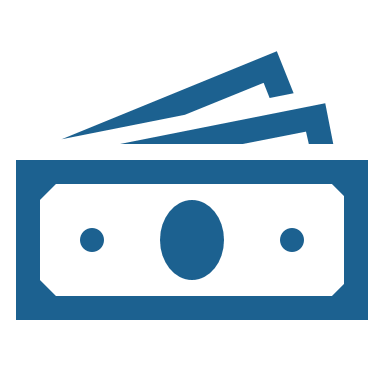 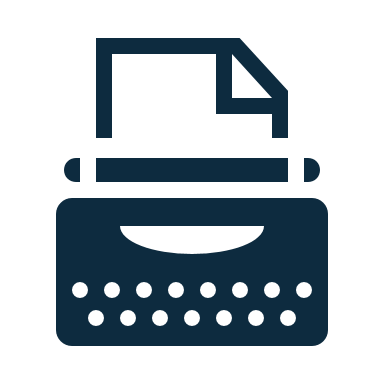 Club Foundation Resources https://bit.ly/3My4yJK
[Speaker Notes: CLUB FOUNDATIONRESOURCE: Kiwanis Club Foundation Resources - https://www.kiwanis.org/childrens-fund/about-the-children's-fund/club-foundations (https://bit.ly/3My4yJK)
FACILITATEIn order to fund service projects, some clubs have established club foundations. Clubs are required to seek the consent of Kiwanis International prior to establishing a charitable entity (club foundation). Clubs will create separate Articles of Incorporation and Bylaws, approved by vote of the club’s membership. Banks in the US require an Employee Identification number to establish a bank account, if applicable, some may also require proof the club is incorporated. Clubs outside of the US should seek banking requirements within their area. Clubs must establish a separate bank account for a foundation. You may be asked to serve as the club Foundation Treasurer. This is optional.]
For U.S. clubs only
Incorporation, fundraising solicitations, Form 990, Form 8976
[Speaker Notes: FOR US CLUBS ONLYFACILITATEThere are a number of U.S. specific items that are critical and must be discussed.]
Incorporation
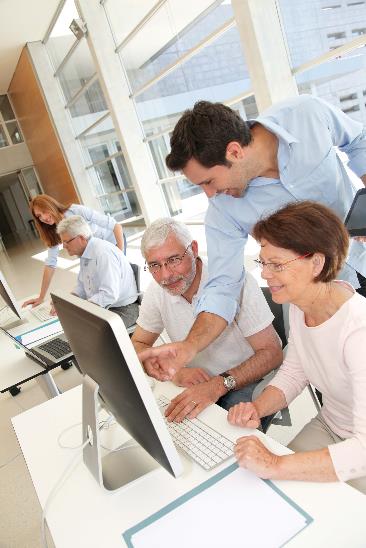 Each club is required to incorporate
Confirm your club has original paperwork
Kiwanis International and your state or local government needs a copy
Incorporation must be renewed annually (Arkansas, biannually MO)
[Speaker Notes: INCORPORATIONFACILITATEIncorporation - Each club is required to incorporate
Confirm your club has original paperwork
Kiwanis International and your state or local government needs a copy
Incorporation must be renewed annually]
U.S. Revenue Act Regarding Fundraising Solicitations
Federal legislations requires that any fundraising solicitation on or behalf of Kiwanis clubs and district must include an express statement that:
“contributions or gifts to the club are not deductible as charitable contributions for federal income tax purposes.”
the statement must be in a conspicuous and easily recognizable format regardless of format.
[Speaker Notes: US REVENUE ACTFACILITATEFundraising solicitations – federal legislation requires that any fundraising solicitation on behalf of Kiwanis clubs and districts must include the following statement: “contributions or gifts to the club are not deductible as charitable contributions for federal income tax purposes.”]
Form 990
The IRS requires all U.S.-based Kiwanis clubs to submit a 990 form annually.
Failure to file in a timely manner may put your club’s incorporation status at risk
For more information, visit kiwanis.org/form990
[Speaker Notes: FORM 990
Resource: https://www.kiwanis.org/clubs/member-resources/training/club-leader/club-treasurer-education/irs-forms
FACILITATEThe IRS requires all U.S.-based Kiwanis clubs to submit a 990 form annually.
Failure to file in a timely manner may put your club’s incorporation status at riskFor more information, visit kiwanis.org/form990]
Form 8976
The IRS has recently passed a new regulation requiring all newly-formed 501(c)(4) organizations to notify the IRS of their intention to operate as a 501(c)(4) by filing Form 8976, as stated in Internal Revenue Code 26 CFR 1.506.
[Speaker Notes: FORM 8976
Resource: https://www.kiwanis.org/clubs/member-resources/training/club-leader/club-treasurer-education/irs-forms

FACILITATEThe IRS has recently passed a new regulation requiring all newly-formed 501(c)(4) organizations to notify the IRS of their intention to operate as a 501(c)(4) by filing Form 8976, as stated in Internal Revenue Code 26 CFR 1.506.]
Form 8976
Almost all Kiwanis clubs in the U.S. operate as 501(c)(4) organizations under the Internal Revenue Code.
Clubs must report their EIN to Kiwanis International, who reports it to the IRS.
[Speaker Notes: FORM 8976
Resource: https://www.kiwanis.org/clubs/member-resources/training/club-leader/club-treasurer-education/irs-forms
FACILITATE
Almost all Kiwanis clubs in the U.S. operate as 501(c)(4) organizations under the Internal Revenue Code.
Clubs must report their EIN to Kiwanis International, who reports it to the IRS.]
Do I need to file Form 8976
[Speaker Notes: Do I need to file Form 8976?
FACILITATE
To help you determine if you need to file Form 8976, you can refer back to what your club filed in tax documents prior to July 8, 2016. If you answered YES to any of the forms listed above, you DO NOT need to file Form 8976. If you did not file any of the forms listed above, then YOU DO need to file Form 8976.]
Do I need to file Form 8976
If you answered NO to the question on the previous slide and your Kiwanis club was organized prior to July 8, 2016, you are required to file Form 8976 immediately. Please file as soon as possible, since failure to file Form 8976 may result in fines.
[Speaker Notes: FACILITATE
If you answered NO to the question on the previous slide and your Kiwanis club was organized prior to July 8, 2016, you are required to file Form 8976 immediately. Please file as soon as possible, since failure to file Form 8976 may result in fines.]
Reminders
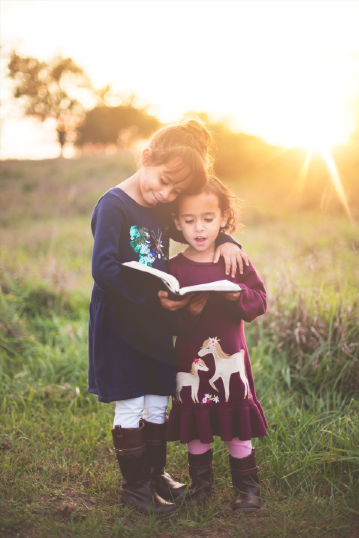 Report club financials monthly
Report administrative and service accounts separately
Reconcile bank accounts monthly
Give receipts
Require an invoice or a check request for checks written
Act as cashier at meetings (when needed)
Provide records for annual audit
Retain records for seven years
[Speaker Notes: REMINDERSFACILITATE
There are many things you need to keep organized with to maintain the books for your Kiwanis Club. 
• Report club financials promptly each month.
• Maintain separate reporting for administrative and service accounts.
• Reconcile bank accounts monthly.
• Give receipts for funds received.
• Require an invoice or a check request for checks written.
• Act as cashier at meetings (when needed).
• Provide records for annual audit.
• Retain records for seven years.]
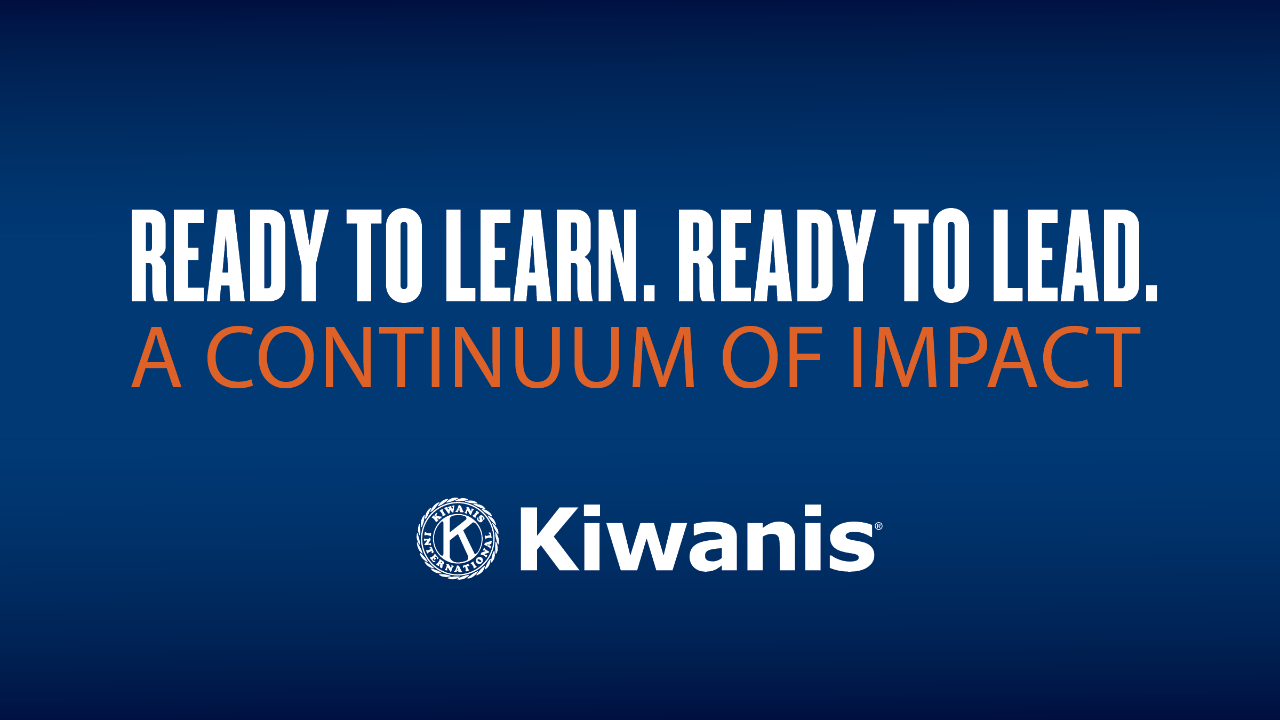 [Speaker Notes: In 2020-21 we worked to clarify what our clubs do most and best.  After communications with Kiwanis members and clubs around the world, we defined our three cause areas that Kiwanis service supports: 1) Health and Nutrition, 2)Education and Literacy, and 3)Youth Leadership Development.
Together these causes form a continuum of impact.  The work we do in each cause provides a head start on success in the next.  
By supporting the shared Kiwanis causes, the Kiwanis Children’s Fund helps clubs and members make a continuum on impact of children’s lives. From prenatal into young adulthood, Kids need Kiwanis.
Through gifts to the Kiwanis Children’s Fund, our members and clubs are developing generations of leaders who are ready to learn and ready to lead.]
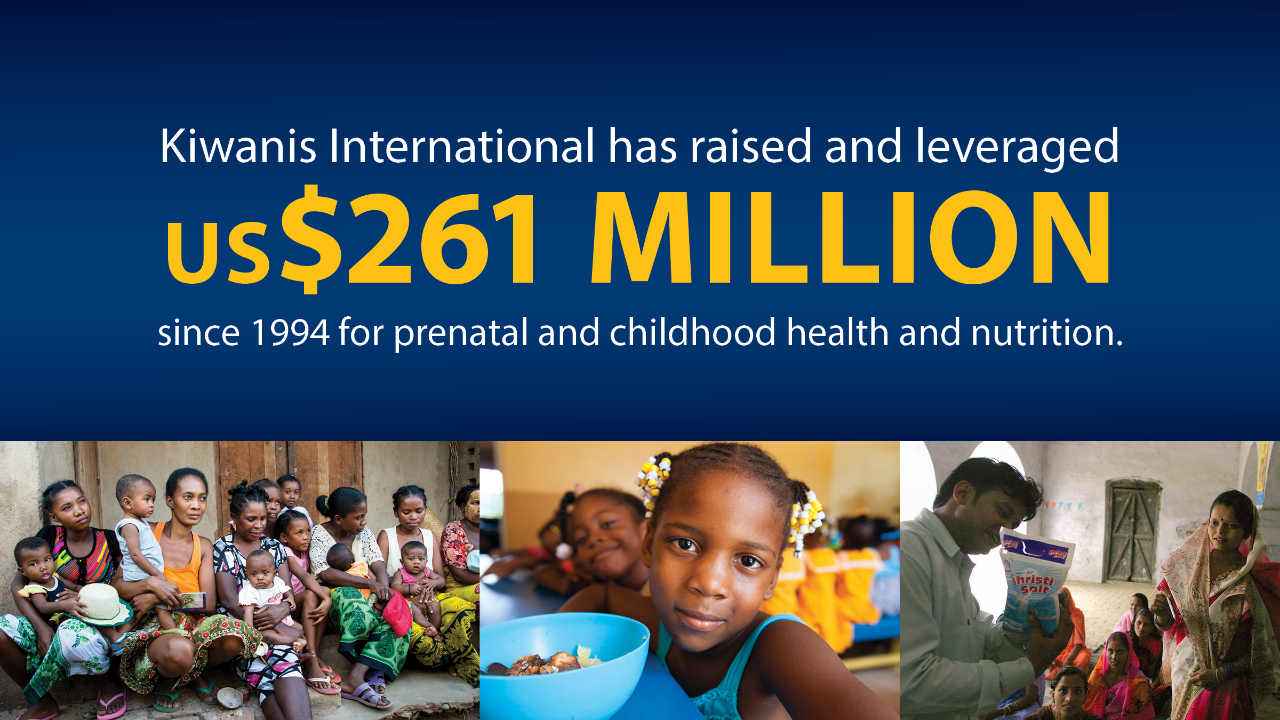 [Speaker Notes: Powered by the Kiwanis Children’s Fund, and through the collective work of Kiwanis members around the globe, Kiwanis International has raised and leveraged US$261 million for prenatal and childhood nutrition. 
Beginning with our efforts to address iodine deficiency disorders and continuing with eliminating maternal and neonatal tetanus, Kiwanis has increased cognitive development among children and literally saved the lives of mothers and children. 
We pledge to continue sustainability efforts in the area of optimal iodine nutrition and will continue the work to eliminate maternal and neonatal tetanus until the mortality rate reaches zero.]
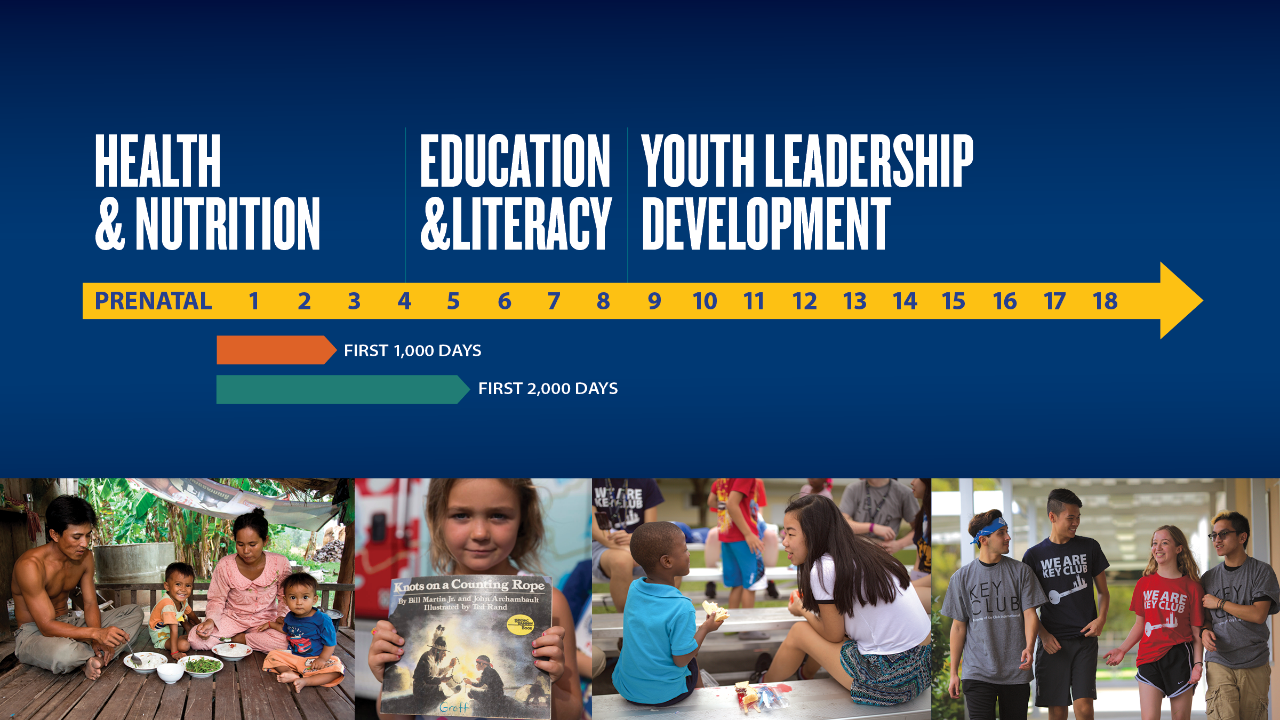 [Speaker Notes: The Kiwanis family makes an impact right from the start.  Brain development is 90% complete by age 5 and together, health and nutrition are a key factor in this development and an essential Kiwanis cause. As cognitive development takes place, children become ready to learn.
A healthy child is a child who is ready to learn.  And educated, literate children are more likely to fulfill their potential, and become leaders later in life.
Nearly 2,000 Kiwanis clubs report projects supporting education and literacy.  From time-honored Kiwanis initiatives such as book drives and school-supply giveaways, to tutoring services and more, members around the world help carry on the organization’s tradition of support for education and literacy.
Leaders are readers. That’s one reason education and literacy are so important to Kiwanis.  They provide the skills young people need to become leaders in life.  Leadership skills must be developed and that’s why leadership development is one of the Kiwanis causes.
The Kiwanis Children’s Fund provides support for our Service Leadership Programs which offer opportunities to develop leadership skills that make them more likely to impact the lives of future generations of children.]
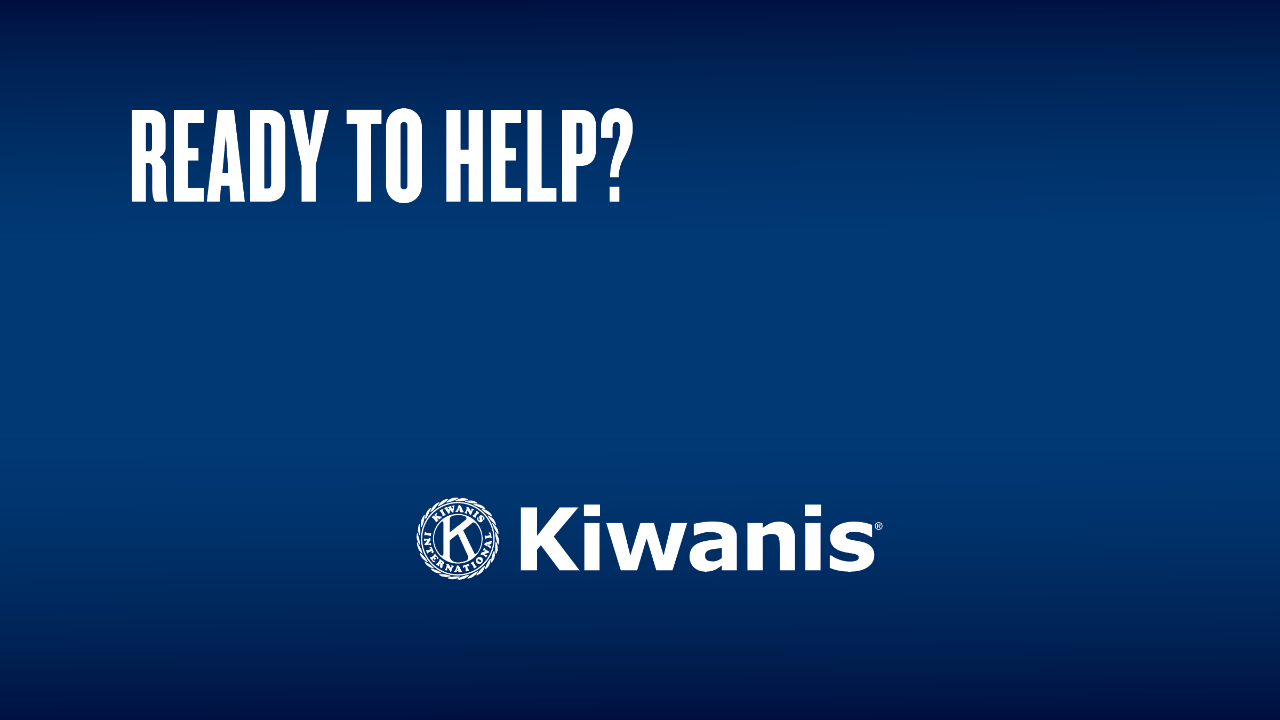 [Speaker Notes: As an officer of your club, you have the unique opportunity to support the Children’s Fund in several ways:
Consider a personal gift to impact the lives of children everywhere.  Every gift counts and larger gifts are accompanied by recognition levels. Consider a gift of $1,000 and become recognized as a George F. Hixson Fellow, named in honor of our first Kiwanis International president.  With a gift of $2,500, the Dr. Wil Blechman Fellowship honors the legacy of our 1990-91 Kiwanis International President and his commitment to young children. 
Your club may decide to make a gift to honor outgoing district and club leaders as a way of recognizing a member’s service and commitment to Kiwanis. 
Make a club gift to the Children’s Fund. These gifts offer club members the chance to extend their reach globally, providing support to children that need it the most. An unrestricted club gift supports the work of our three causes and ensures the continuum of impact will be a legacy of our organization.
Have questions or need more information?  Contact Pam Norman, Chief Philanthropy Officer at pnorman@kwianis.org.]
Closing Activities
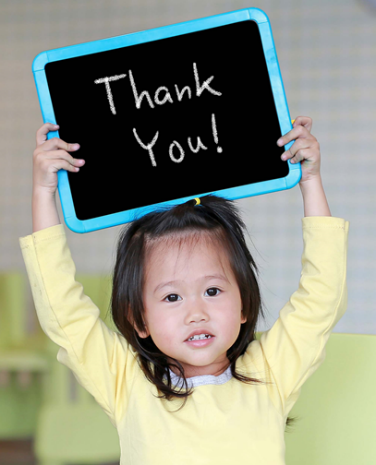 Parking lot
Review of job duties
Online evaluations
Attendance credit
Contact information
[Speaker Notes: CLOSING NOTES Note to facilitator:  This is an opportunity to provide time for Q&A, remind those about attendance credit, and also distribute or remind people to fill out the evaluation. Kiwanis International has provided a templated set of evaluation questions for your use. 
Resources: Template CLE Evaluation Questions PDF

FACILITATE 
Thank you for your participation in today’s session. I hope you feel like you have a foundational understanding of what is expected of you as a club president. Hopefully each of you have or will attend district-specific training hosted by your district’s leadership development coordinator or a certified instructor. This training will provide and district-specific information you need to know that I did not cover this evening. 

OPTIONAL Q&A
I would like to welcome <<Volunteer>>is the leadership development coordinator for the <<district>>. They are here to help me answer any general questions you may have for the next 20-30 minutes or so. Please use the chat feature of Zoom to submit your questions.]